Projektas “Salų dvaro Rokiškio rajone pritaikymas kultūriniam turizmui”. Vertė - 3.6 mln. Eur
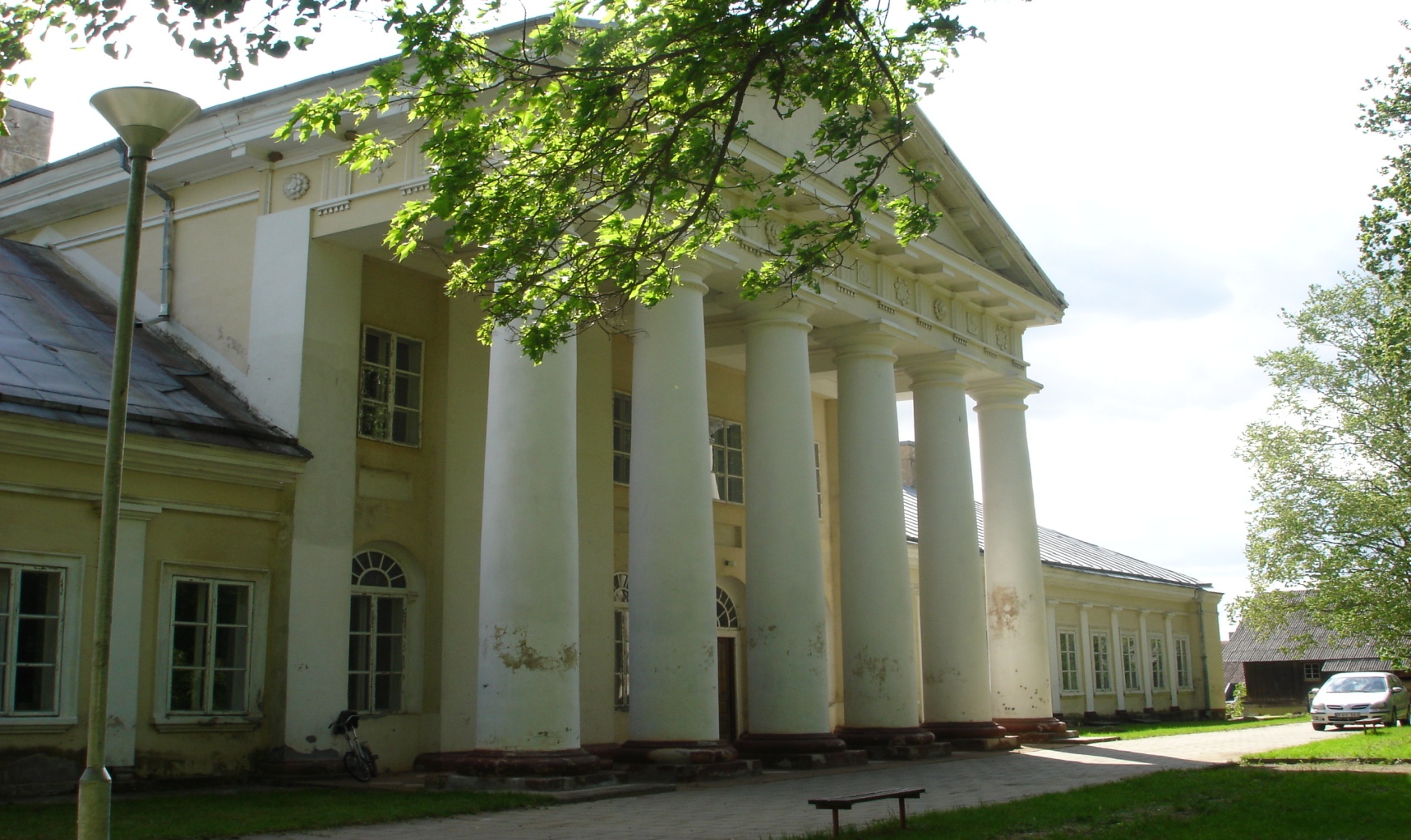 Projekto tikslas:
Salų dvaro, esančio Rokiškio rajone, Kamajų seniūnijoje, nerenovuotų patalpų pritaikymas viešajai turizmo infrastruktūrai ir kultūriniam turizmui
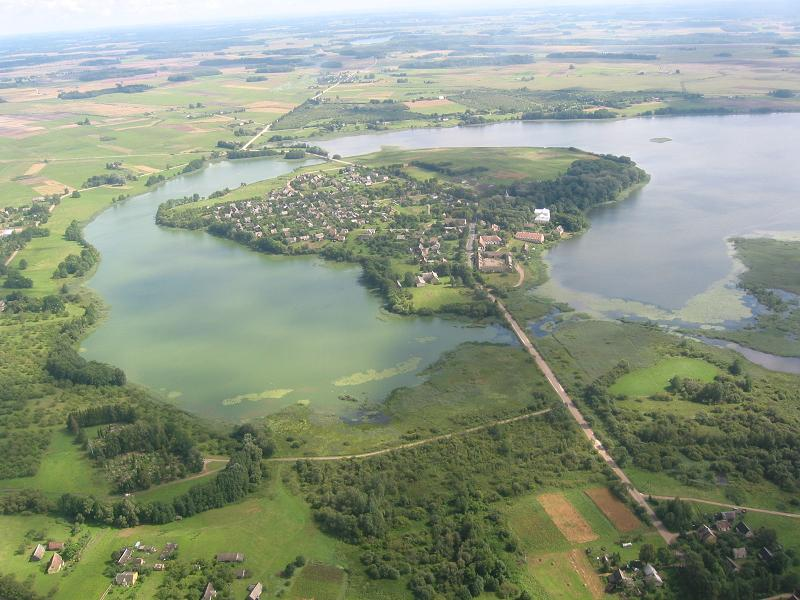 Patalpų pritaikymo schema
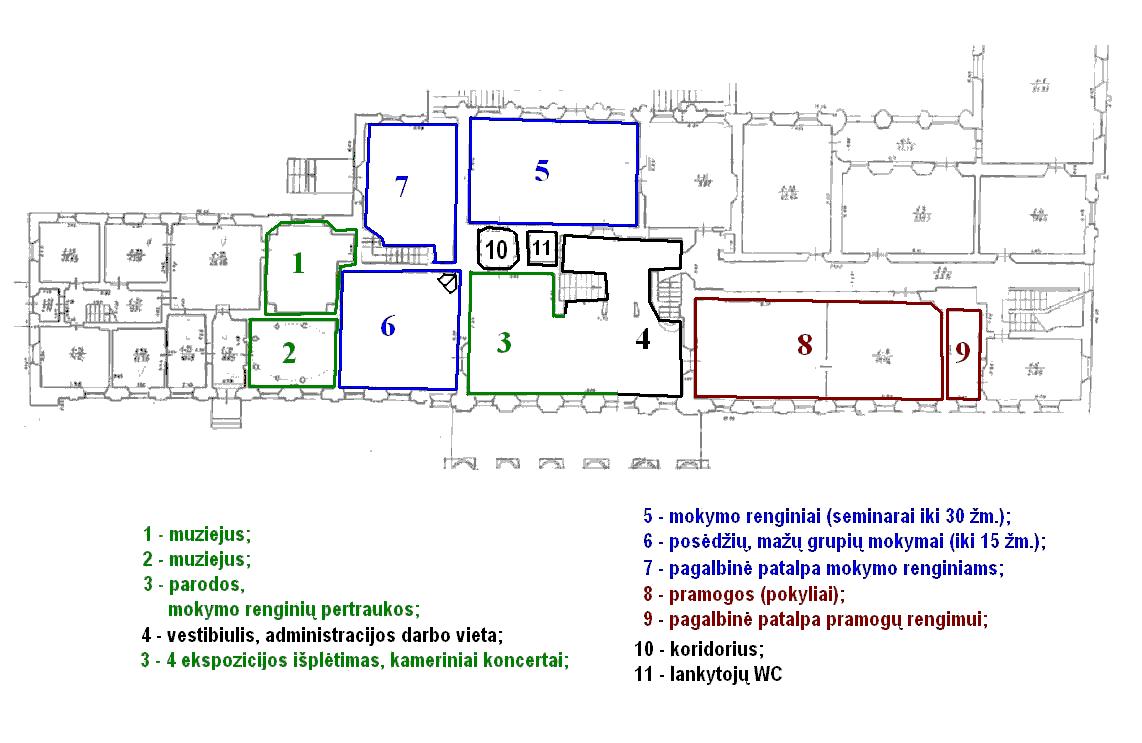 Projekto veiklos:
► Parengti Salų dvaro rūmų pritaikymo turizmo reikmėms techninį projektą likusiai nerenovuotai daliai patalpų;

► Atlikti Salų dvaro centrinių rūmų nerenovuotos dalies (plotas – 1204,32 kv.m) restauravimo darbus;

► Rekonstruoti ir pritaikyti dvaro rūmų patalpas viešbučiui, kavinei, edukaciniam  centrui, žvejybos muziejui, muzikos/amatų mokyklai;
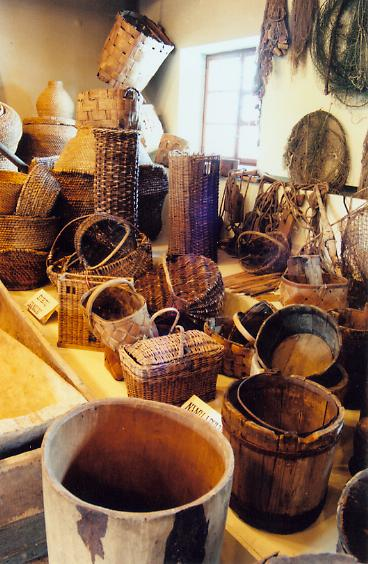 ► Nupirkti baldus bei kitą reikalingą įrangą;

► Įrengti reikiamus inžinerinius tinklus, sutvarkyti aplinką; 

► Parengti edukacines programas;

► Sudaryti naujus turistinius maršrutus, susijusius su kultūrinio turizmo plėtra Salų dvare ir pristatyti potencialiems paslaugų ir informacijos tiekėjams;

► Vykdyti projekto viešinimą, 
pristatymą plačiajai visuomenei.
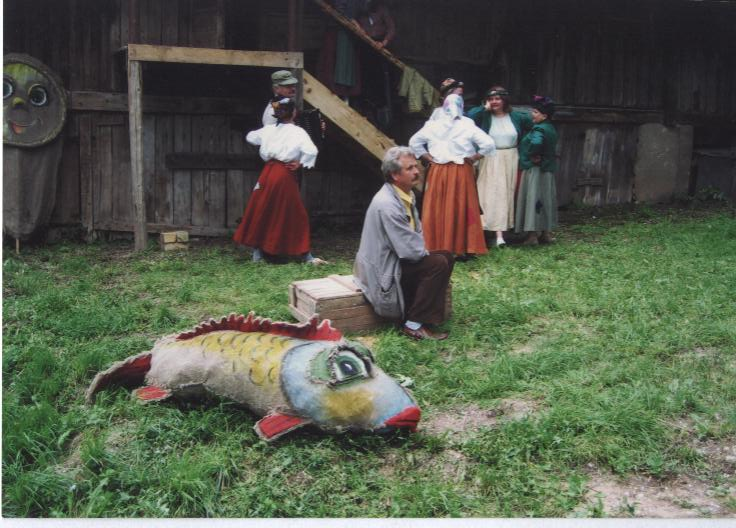 Išsamesnę informaciją apie Rokiškio rajono savivaldybės investicinius projektus teikia:
Rokiškio rajono savivaldybės administracijos
Strateginio planavimo ir investicijų skyrius
Respublikos g. 94, LT-42136 Rokiškis
tel.: 8 458 71407
el.p.: verslas@post.rokiskis.lt
v.meciukoniene@post.rokiskis.lt